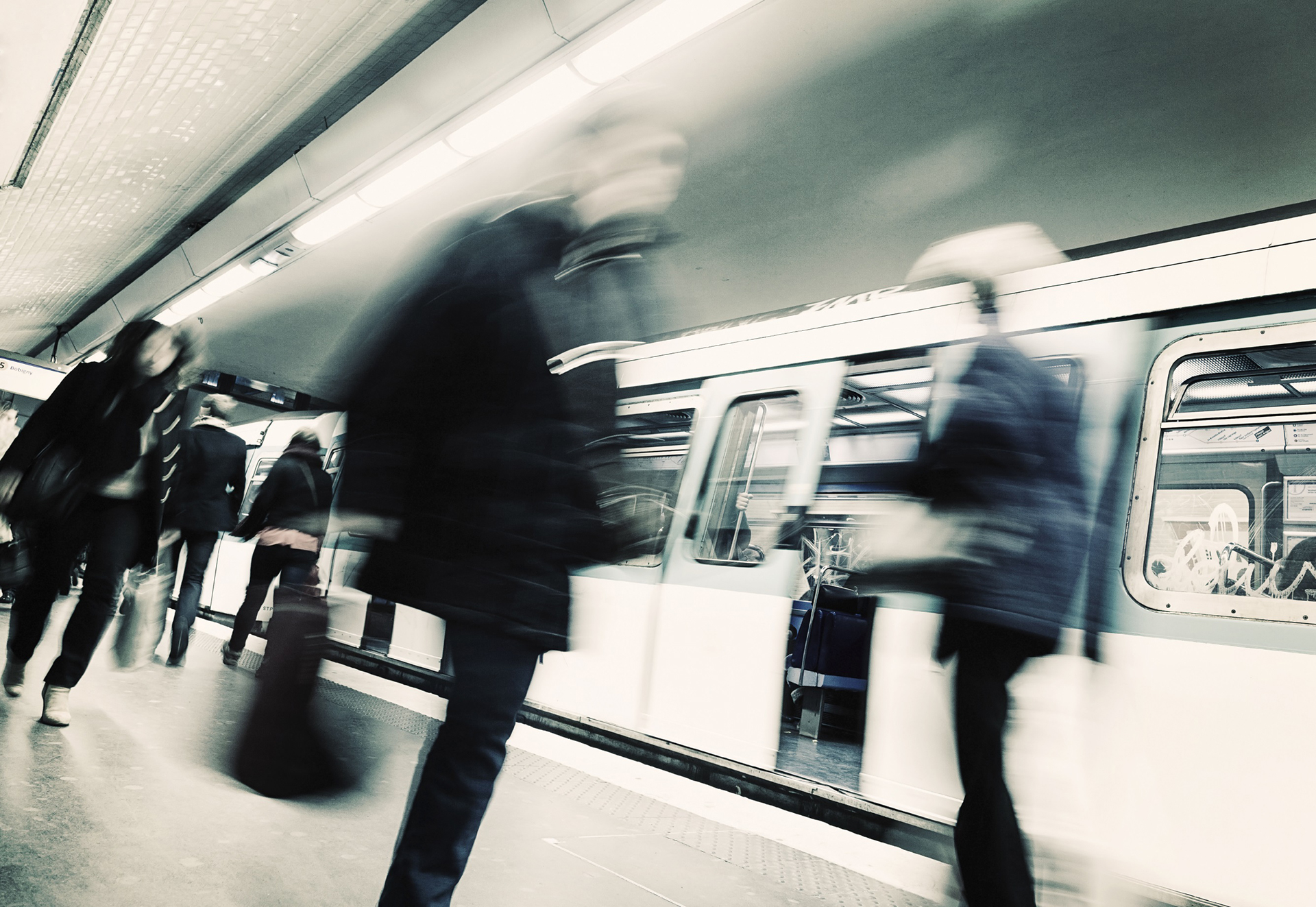 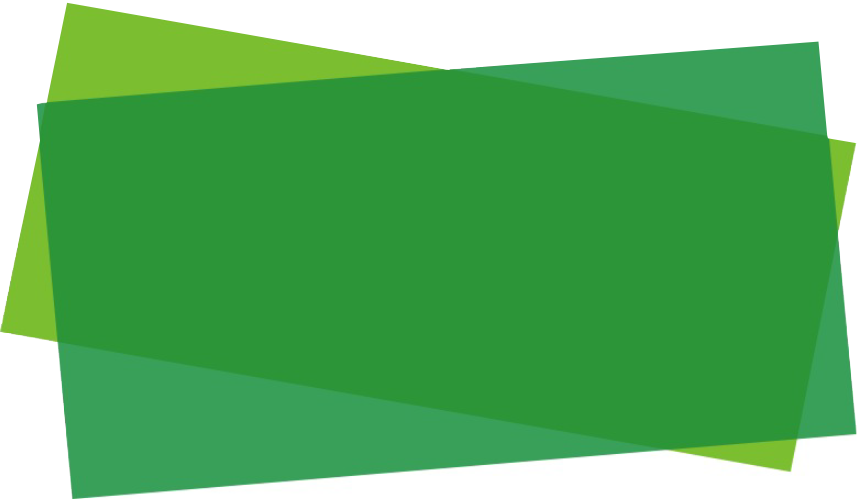 IMPLEMENTING IPSAS
Intangible Assets
IPSAS® 31
2024 Edition
[Speaker Notes: IPSAS 31 is based on IAS 38, Intangible Assets. Participants who are familiar with IAS 38 should be comfortable with IPSAS 31 as long as the key differences are noted.]
The Handbook of International Public Sector Accounting Pronouncements is the primary authoritative source of international generally accepted accounting principles for public sector entities. 
All information in this presentation is proprietary and copyrighted.
Intangible Assets
Intangible Assets – IPSAS 31

Definition
An identifiable non-monetary asset without physical substance
Capable of being separated or divided from the entity
Scope
Acquired or internally generated intangible assets
Acquired through a public sector combination (acquisition) 
Satisfy recognition criteria
Intangible heritage assets (unless cost or fair value cannot be measured)
Powers and rights excluded from scope
Intangible Assets
[Speaker Notes: If participants are not familiar with accrual accounting, consider including an additional slide with examples of intangible assets from their jurisdiction. Examples could include:

Computer software
Patents
Copyrights
Licences
Trademarks (including brand names and publishing titles)
Motion picture films]
Intangible assets

Item must be
Identifiable – separable or arises from binding arrangements
Controlled – for intangibles often stems from legal rights or ability to restrict access by others to benefits
Recognize
Meet criteria above
Probability of future service potential/economic benefit
Cost or fair value measured reliably
Intangible Assets
[Speaker Notes: Identifiable – this is required as part of recognition as a result of the nature of intangible assets (not an issue for physical assets). If participants are not familiar with intangible assets, emphasize this feature. Similarly, control often arises from legal rights, because physical control of an intangible may not be possible.]
Acquired or Internally Generated?

Most acquired intangible assets will meet criteria for recognition
Examples: software, brands & trademarks, in-process R&D
If acquired through non-exchange transaction, cost is fair value at date of acquisition
Internally generated harder to establish recognition criteria
Research phase – expense
Development phase – recognize only when criteria met
Intangible Assets
[Speaker Notes: For entities that are adopting accrual accounting for the first time, it is unlikely that they will have sufficient records to be able to capitalize internally generated intangible assets as they will be unlikely to be able to distinguish between the research and development phases. Confirming that this is the case early in the transition process will save time and effort in trying to identify internally generated intangible assets.

Emphasize that where research and development phases cannot be distinguished, all expenditure is treated as being part of research phase.]
For Internally Generated

Do not capitalize:
Internally generated goodwill
Intangible items in research phase
Items that cannot be distinguished from development of operations as a whole
Capitalize:
When expenditure meets development phase criteria, capitalize further development costs – some exceptions
Intangible Assets
Other Issues

Subsequent additions to or replacements of intangible assets usually expensed
May capitalize if expenditure clearly enhances service potential of original asset e.g. software enhancements
Assess finite or indefinite useful life – if finite amortize; if indefinite review for impairment annually
Disclosures
Intangible Assets
Intangible Assets Acquired in a Public Sector Combination (Acquisition)

Cost is fair value at acquisition date
Intangible asset must be identifiable (to distinguish it from goodwill)
Recognized even if not previously recognized by acquired operation
[Speaker Notes: Fair value is measured in accordance with IPSAS 46, Measurement

Public sector combinations are covered in the consolidation module. (Module 7)]
Questions and Discussion
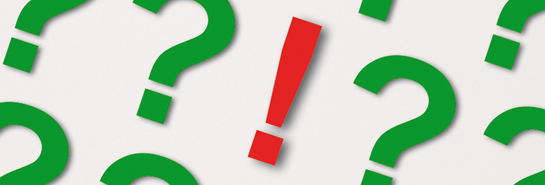 Visit the IPSASB webpage http://www.ipsasb.org
Intangible Assets